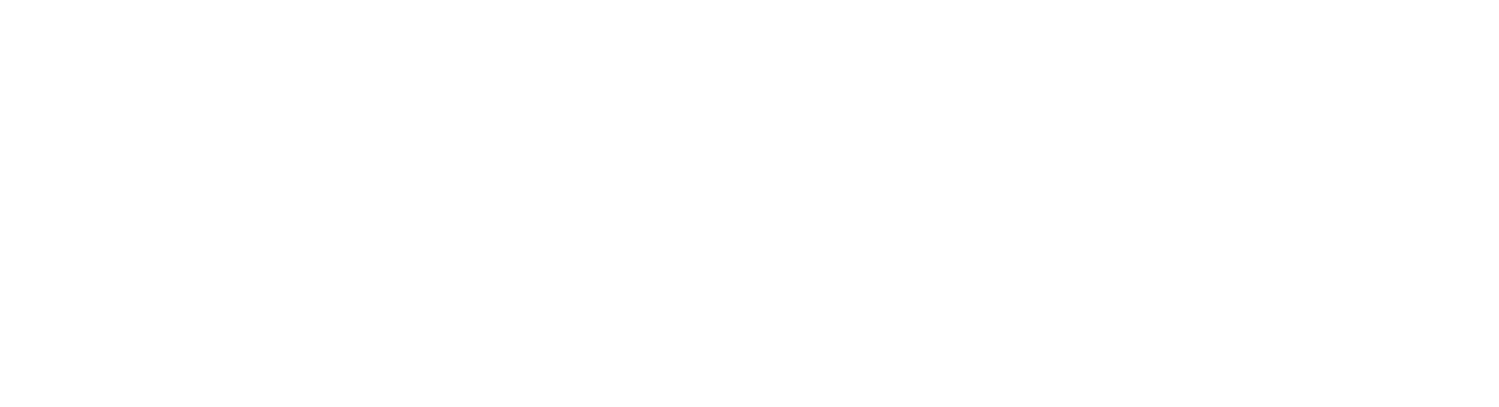 Pádraig Naughton
Executive Director
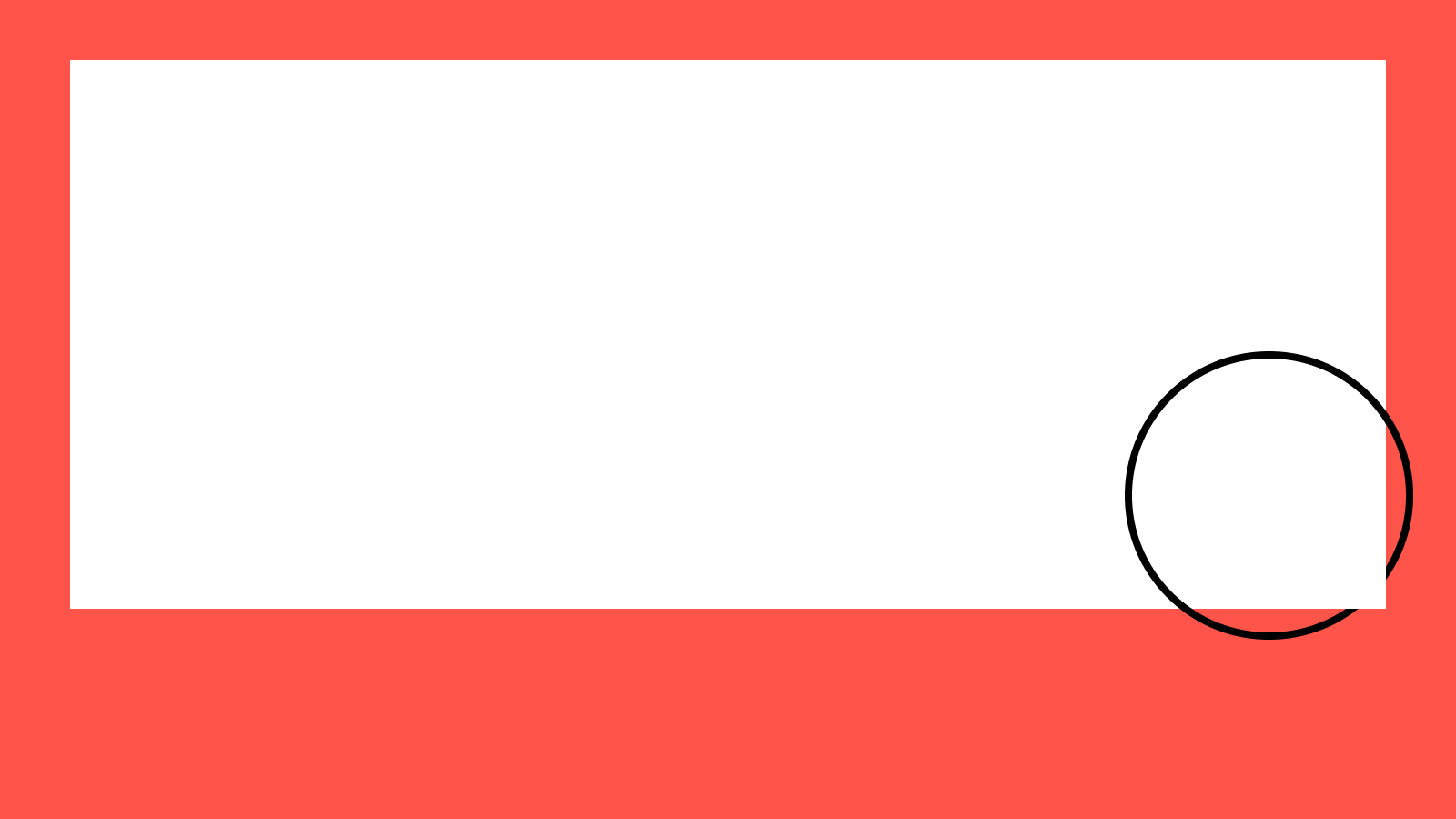 Arts & Disability Ireland use the UN Convention on the Rights of Persons with Disabilities definition:
‘Persons with disabilities include those who have long-term physical, mental, intellectual or sensory impairments which, in interaction with various barriers, may hinder their full and effective participation in society on an equal basis with others.’
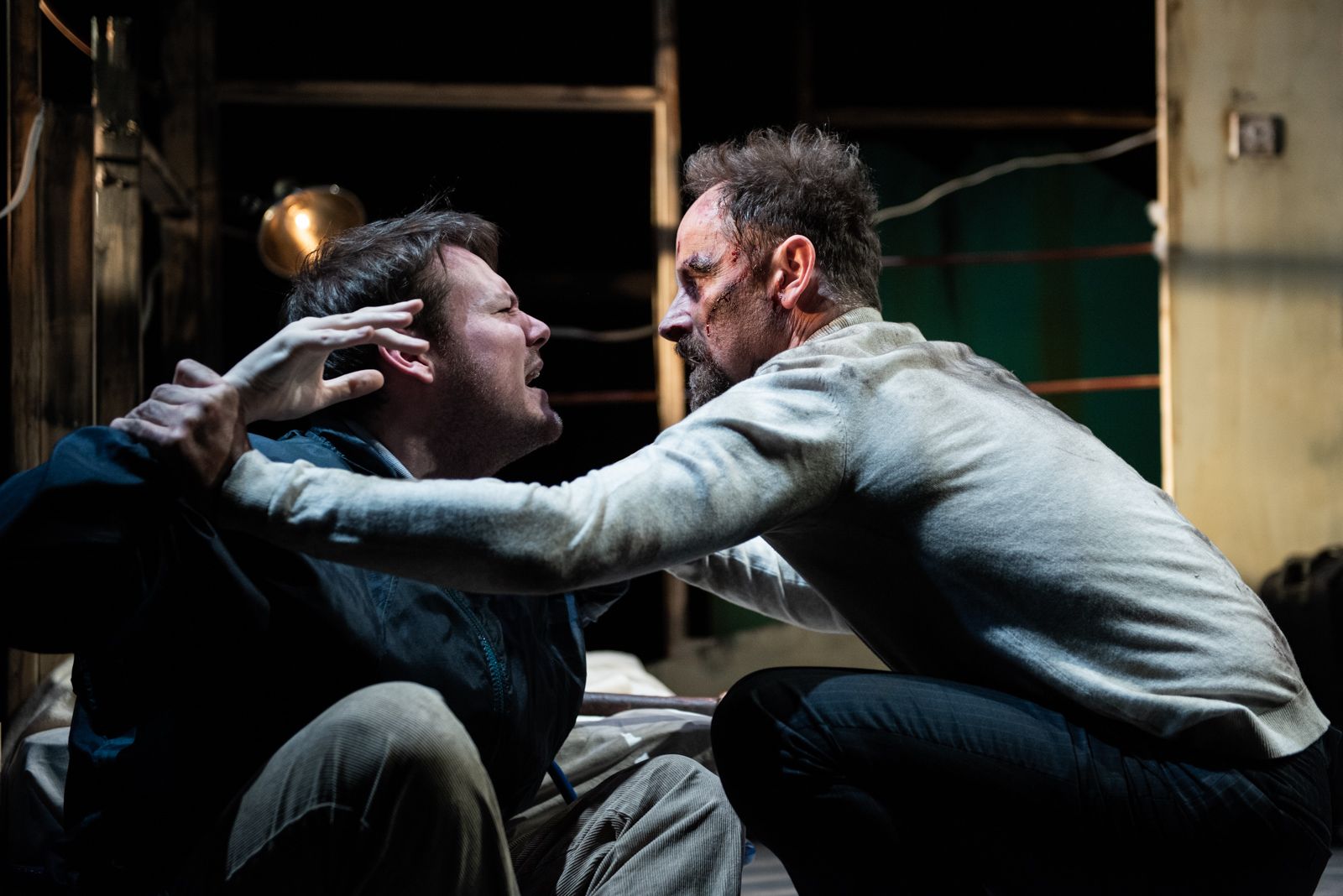 Roderick Ford’s The Spider’s House. Photo credit: Luca Truffarelli.
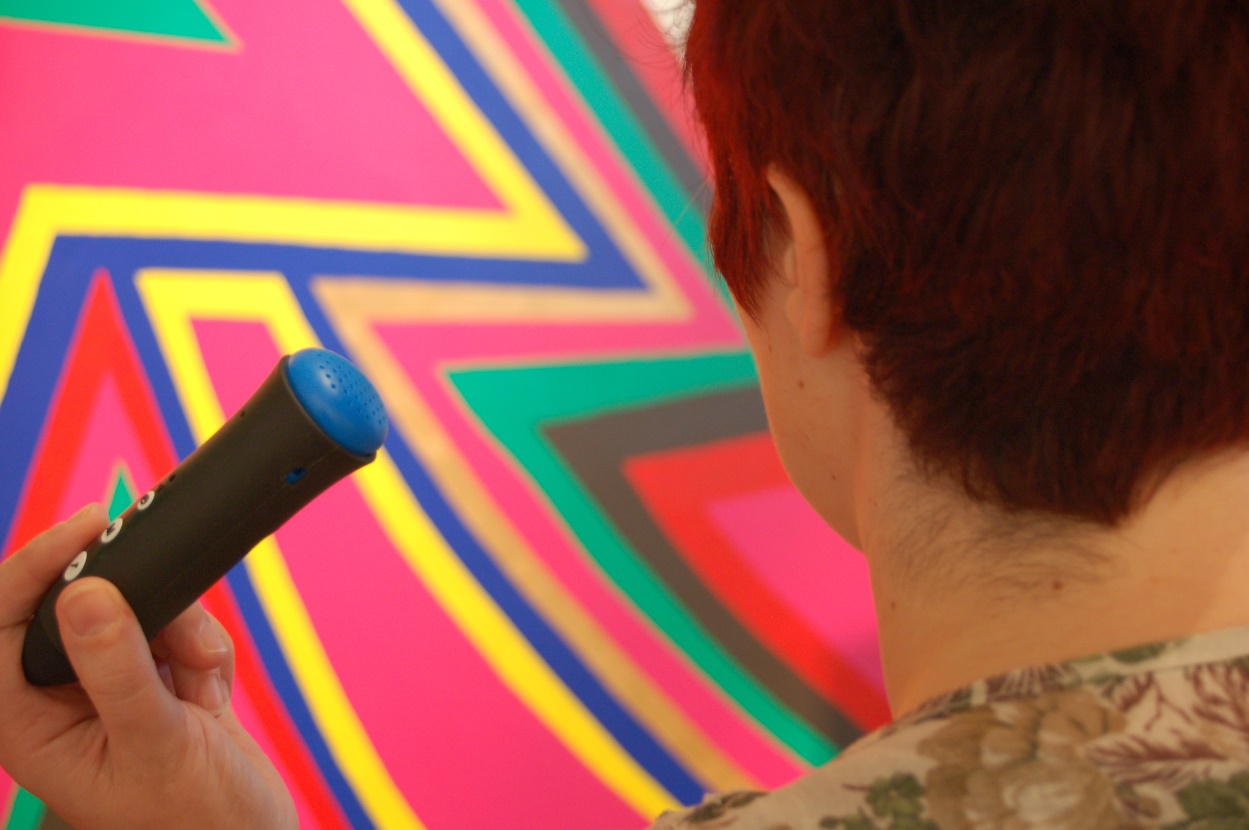 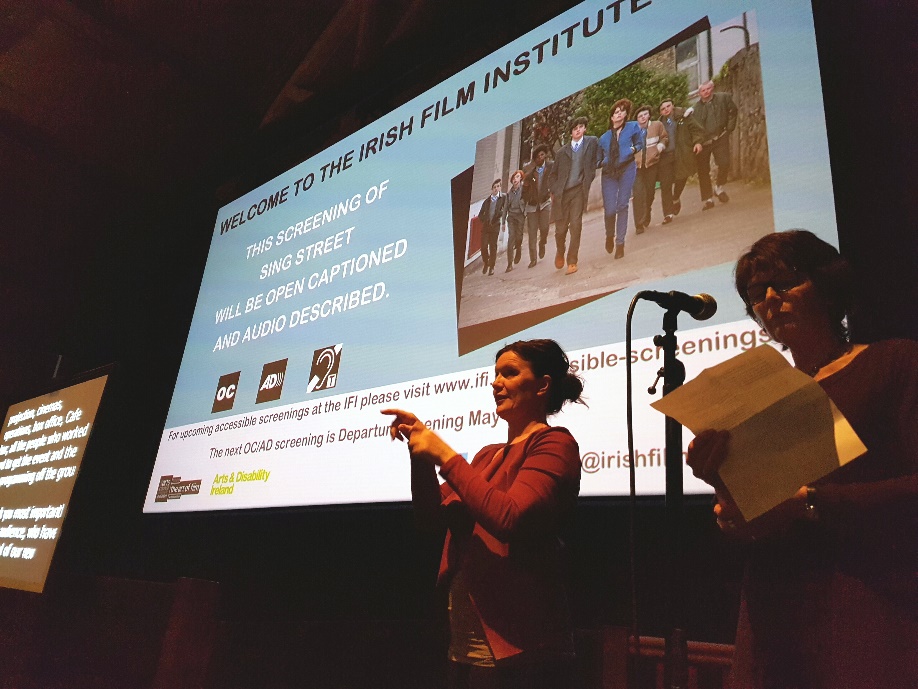 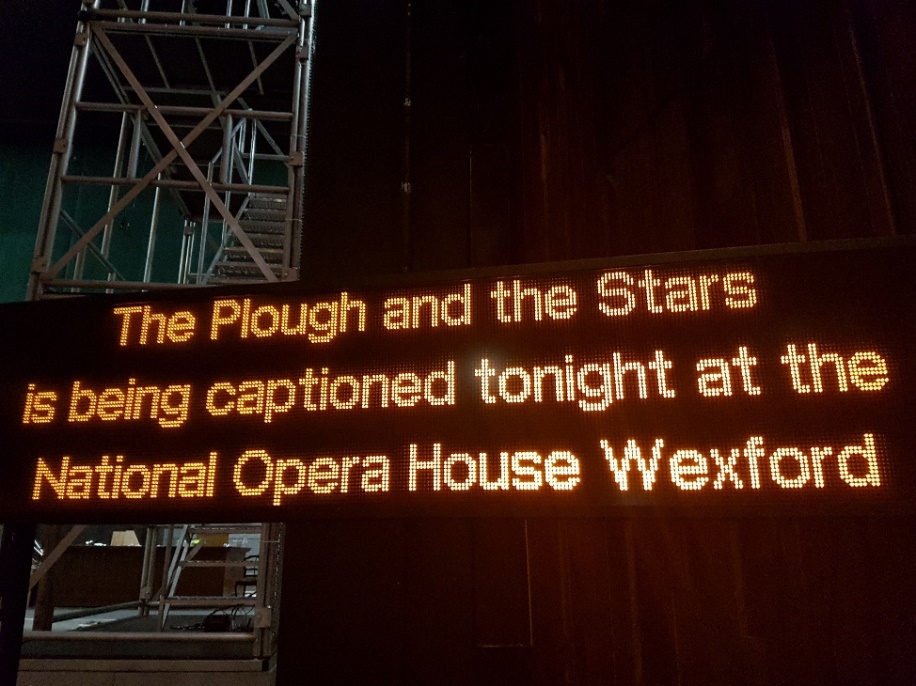 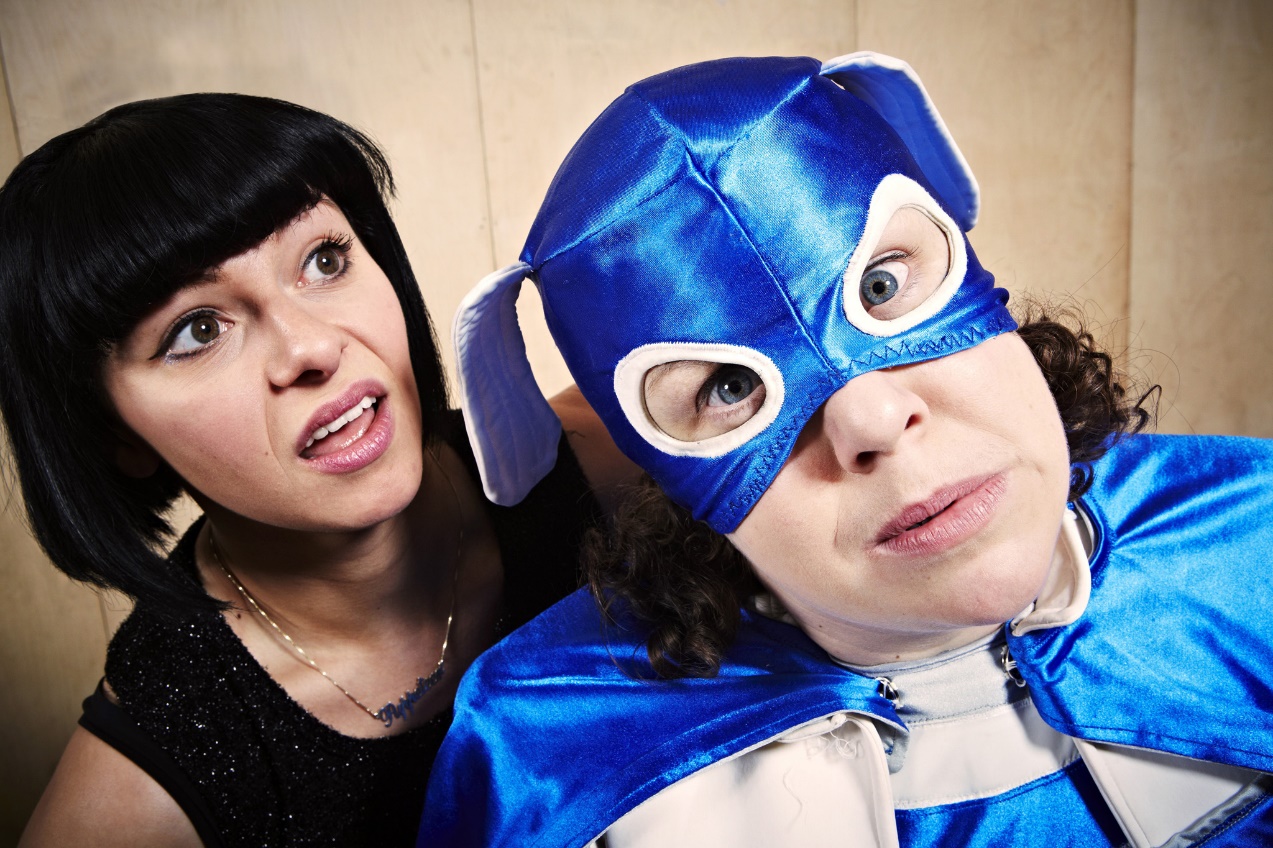 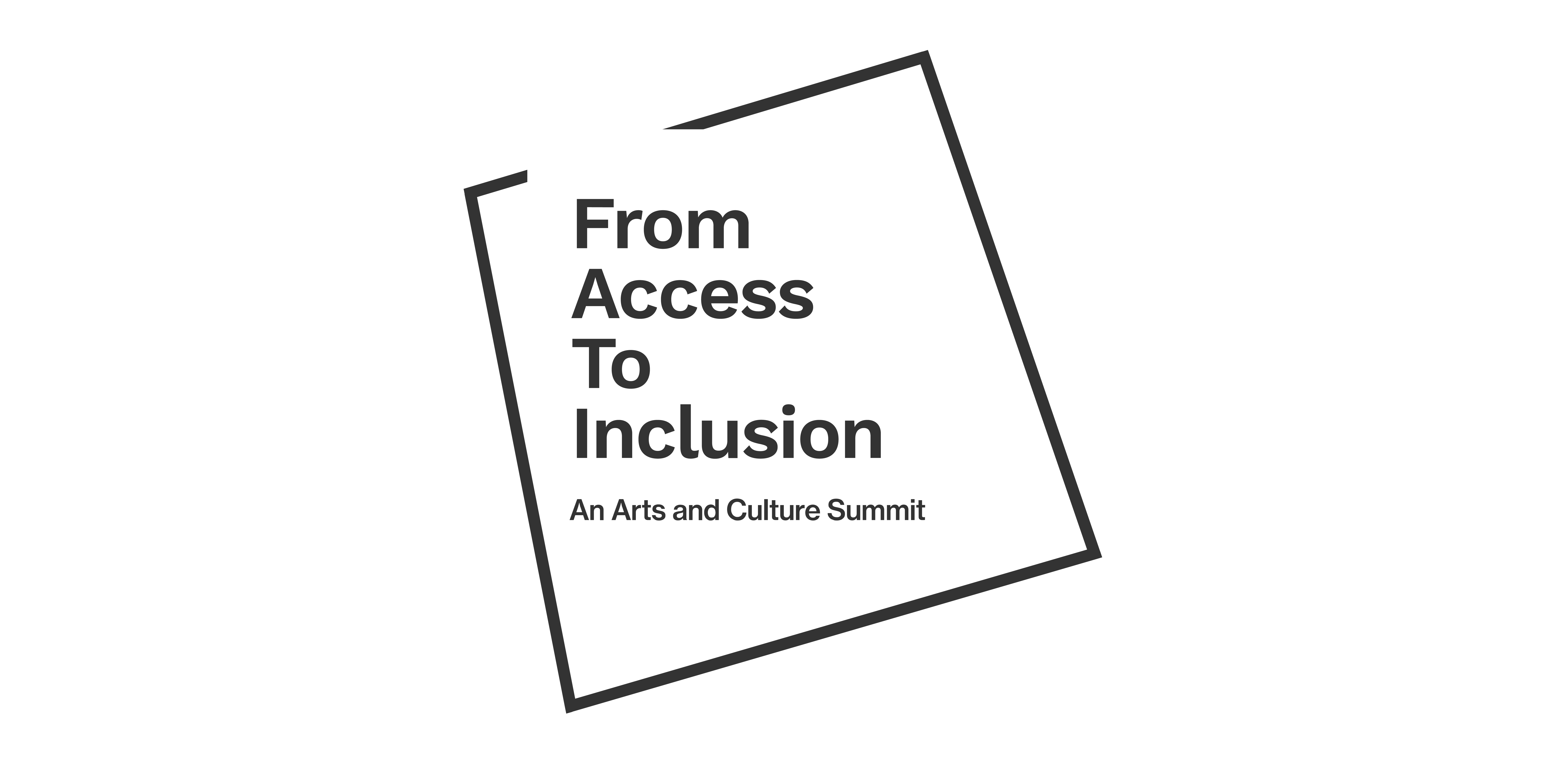 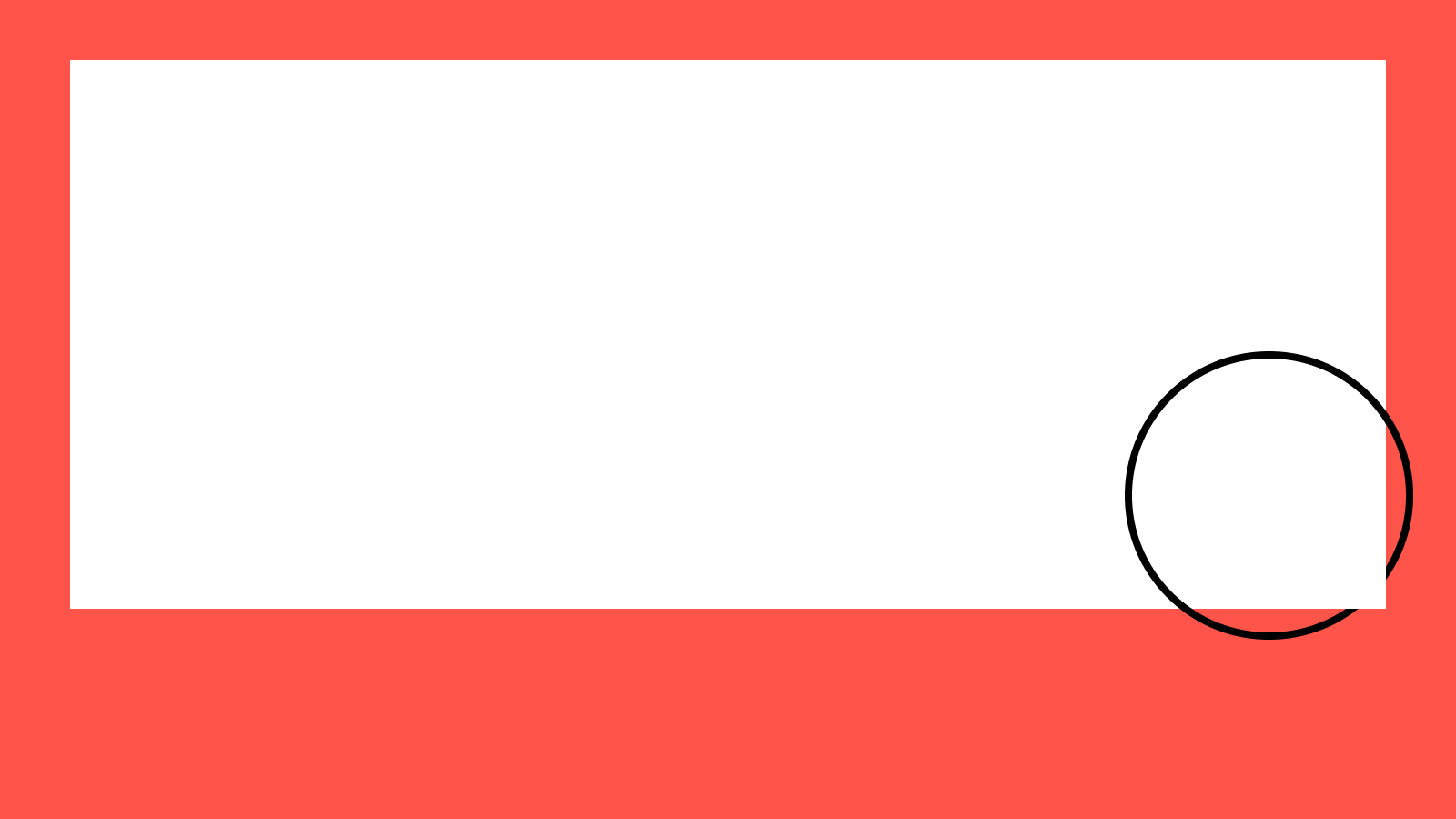 Summit Overview
9th – 23rd March
30 Presenters
2 Keynotes
5 Panel Discussions
3 Workshops 
4 Evening Events
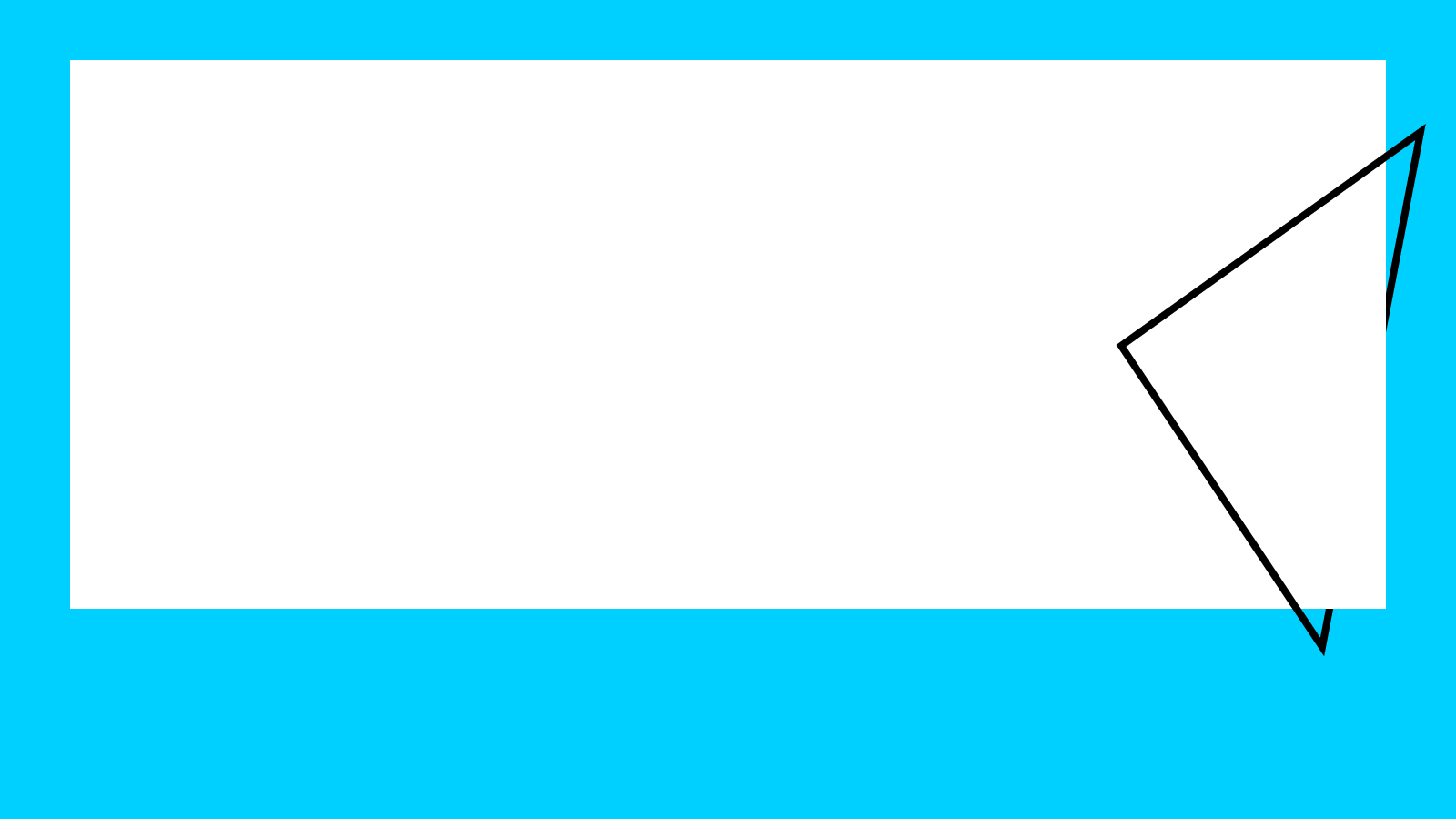 Screen Layout
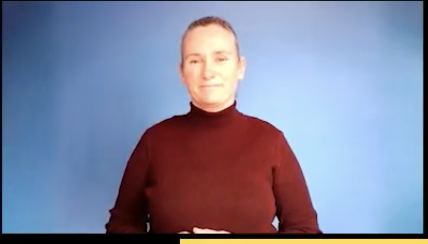 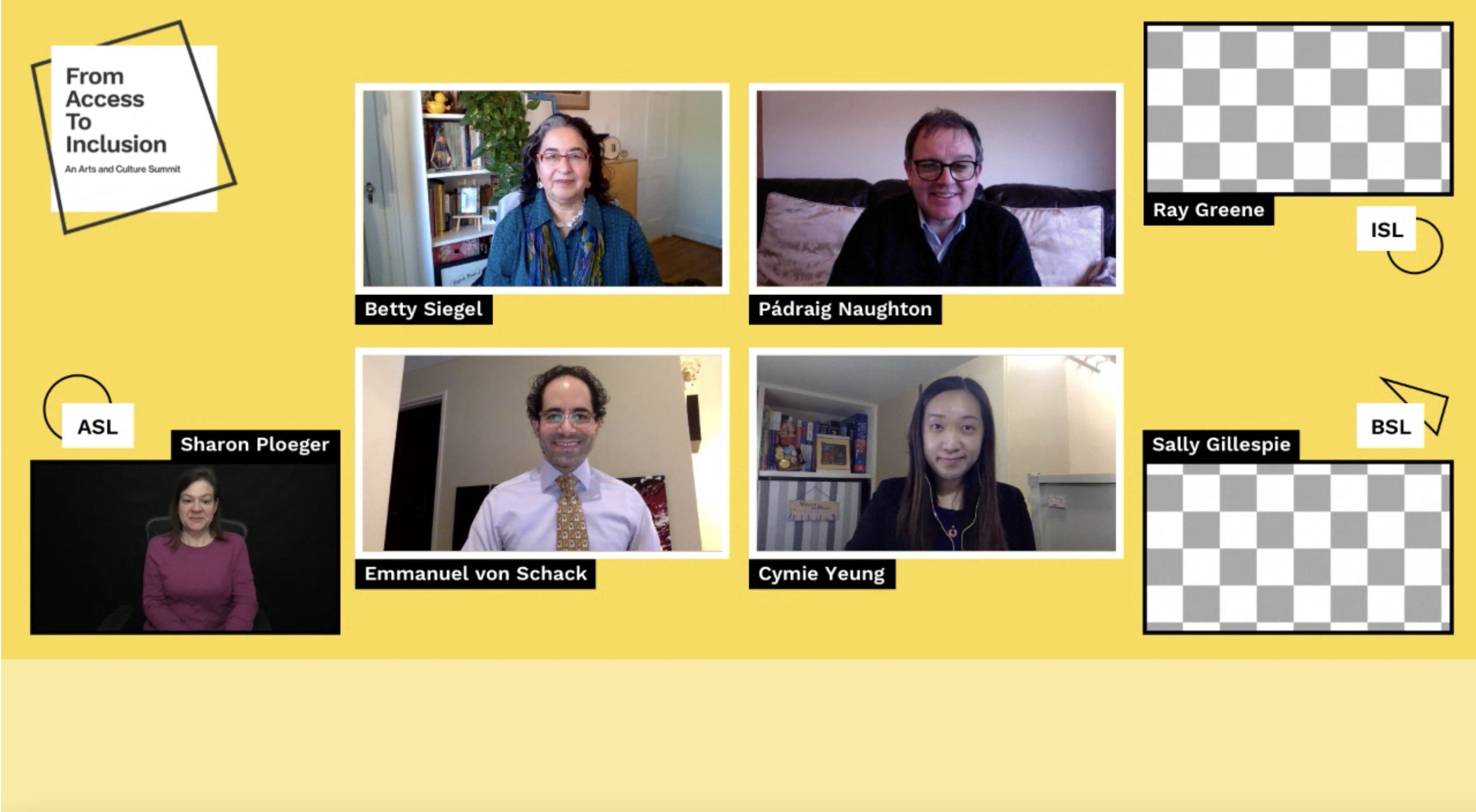 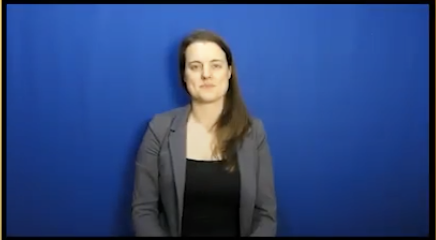 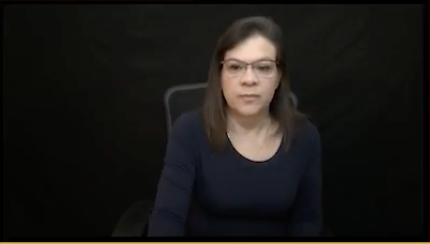 Speech to Text (CART) will be visible here
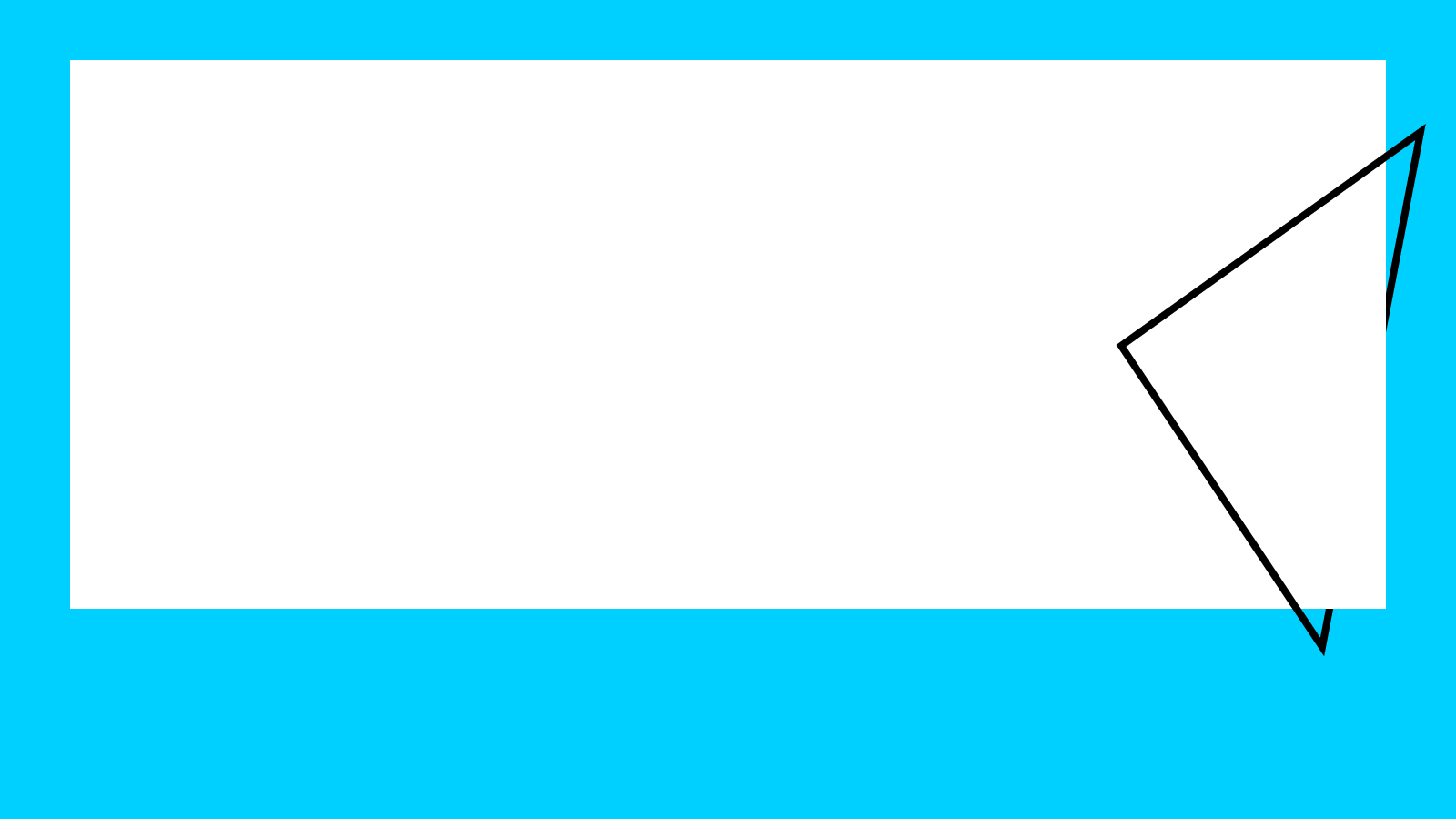 Networking Rooms!
Breakout Room
Meet and mingle with 25 of your peers
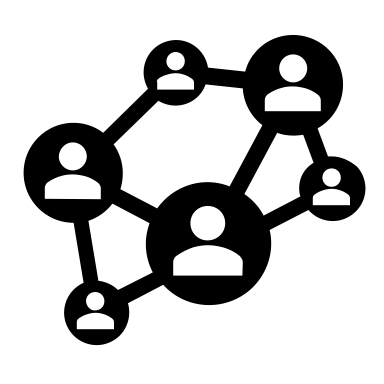 Chat Room
Connect directly with the previous sessions presenters
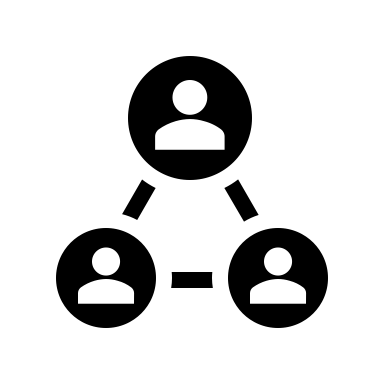 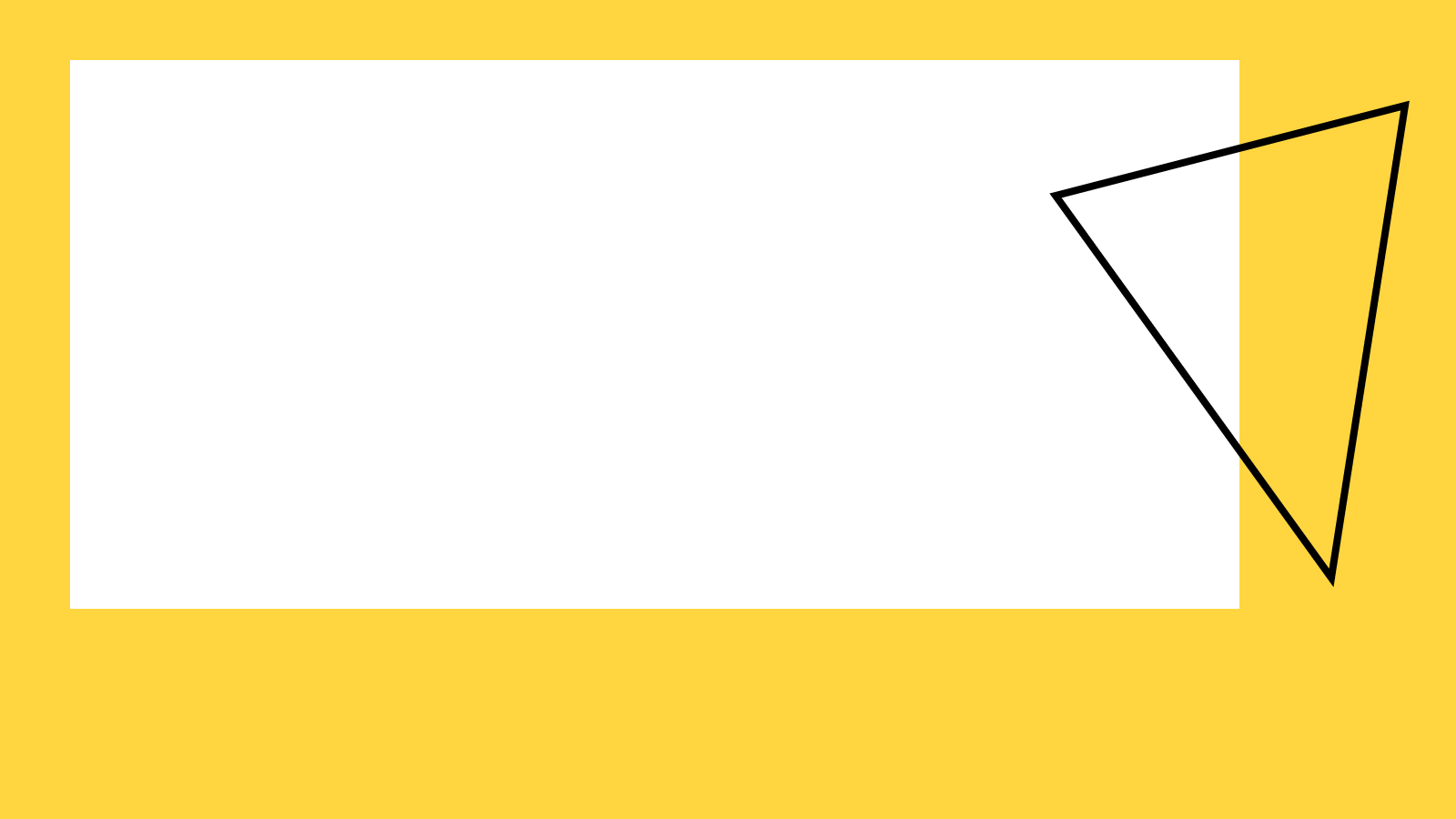 Audience Engagement
1,036 watched across all 3 symposium sessions

21 countries:  Ireland, USA, UK, Hong Kong, Netherlands, Portugal, Germany, Canada, Romania, Mexico, Belgium, Singapore Sweden + 8 others 

Average time per session:  58m 27s - 2h 55m 41s
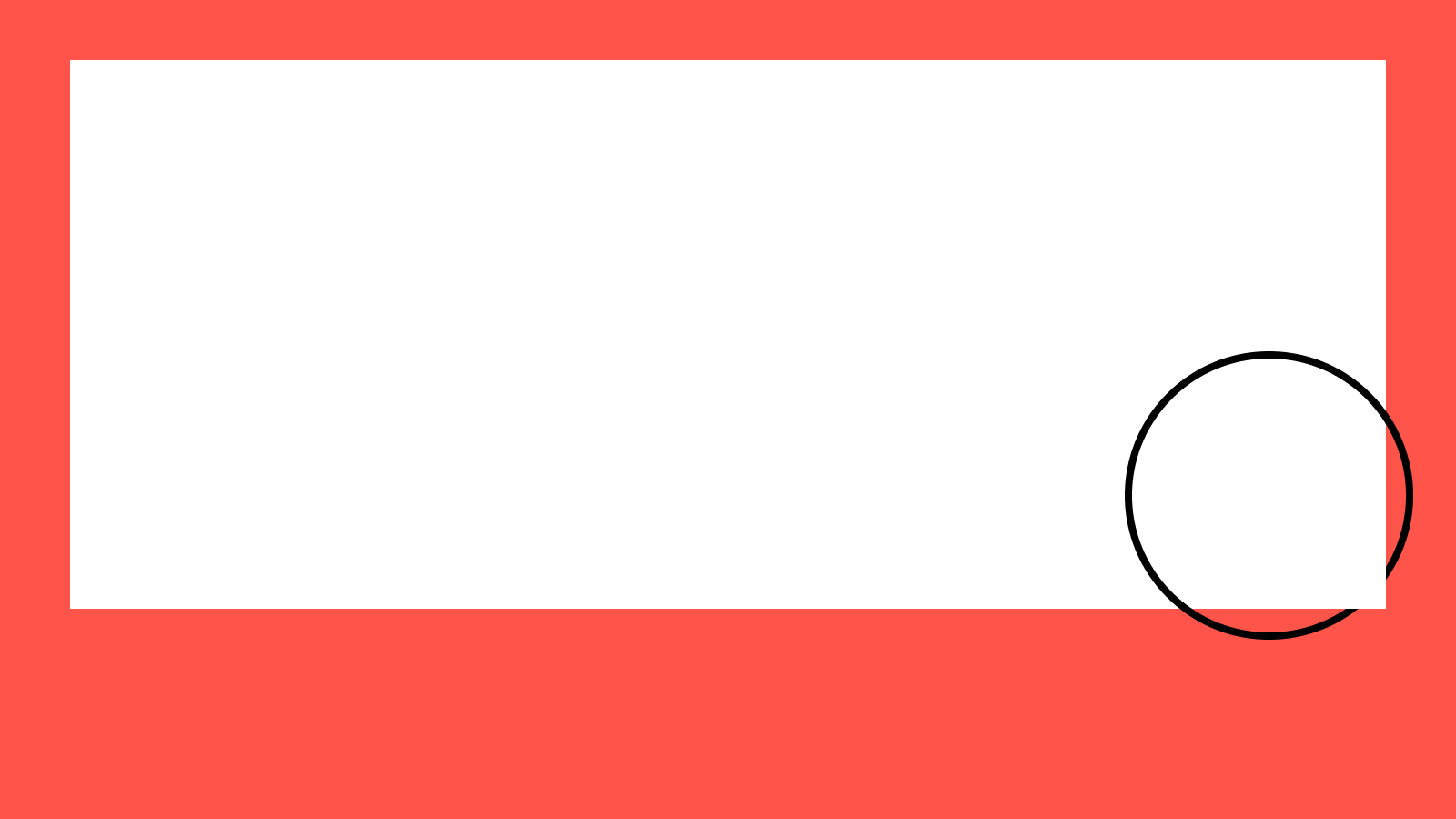 Funders & Sponsors
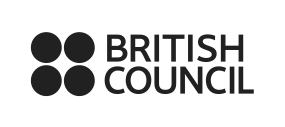 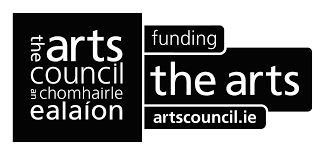 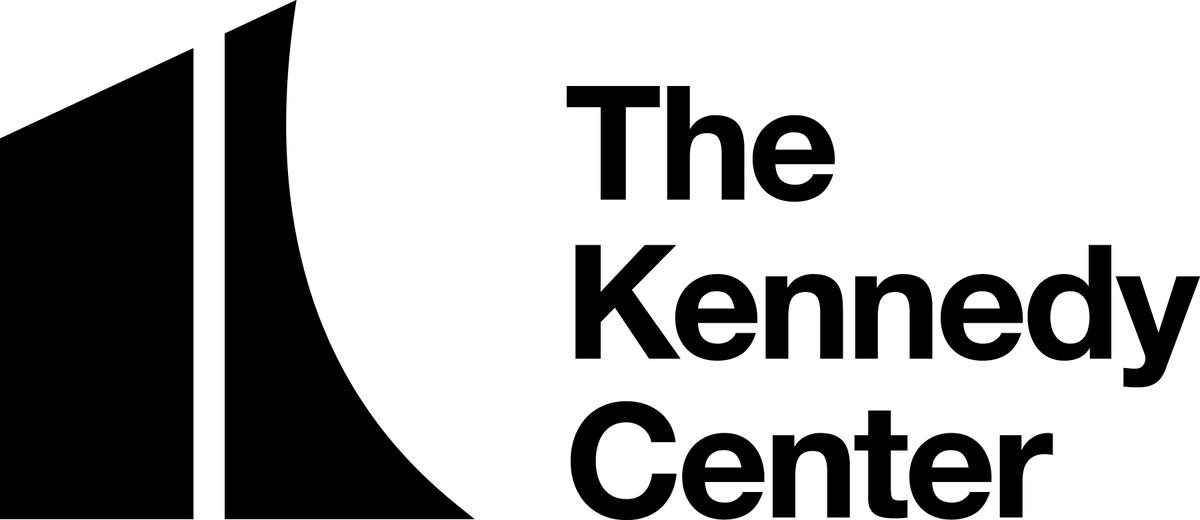 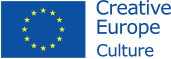 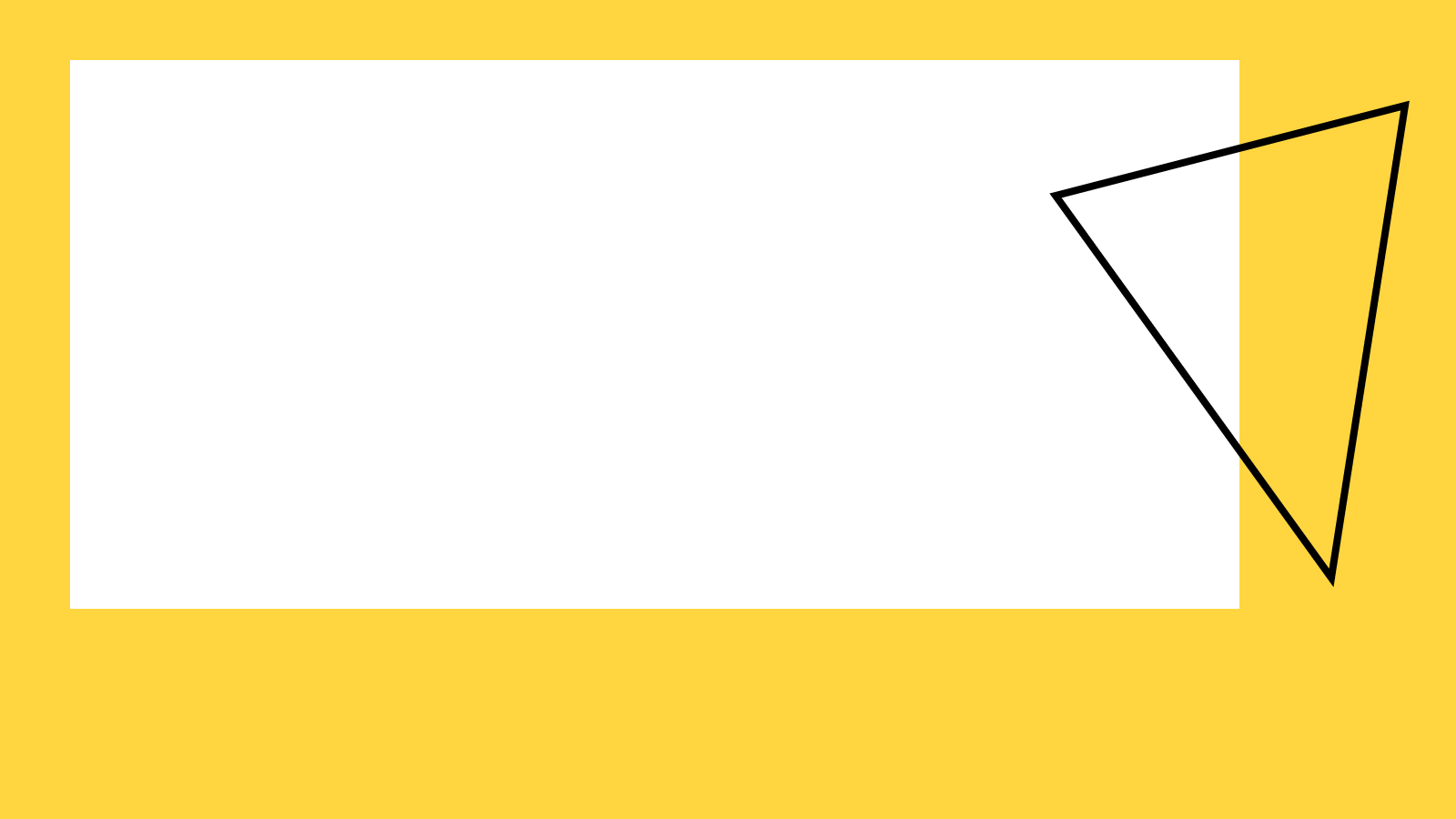 Follow us on Social Media!
ArtsAndDisabilityIreland
ADIarts
ArtsAndDisabilityIreland
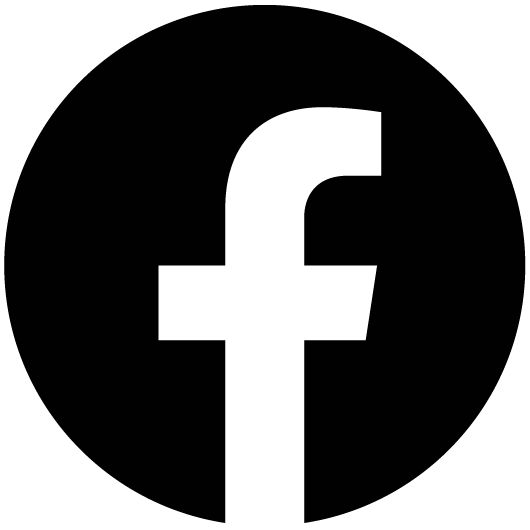 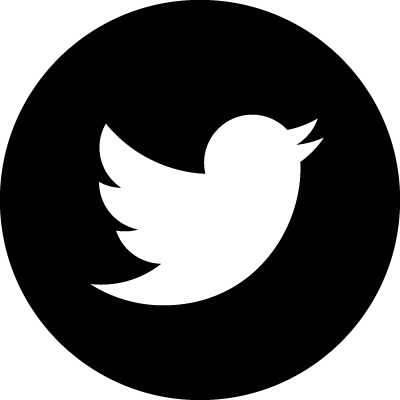 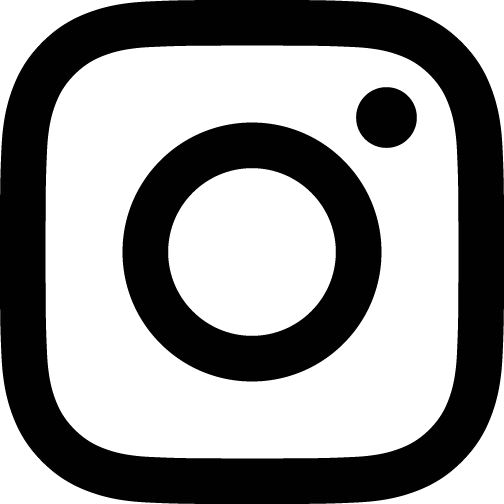 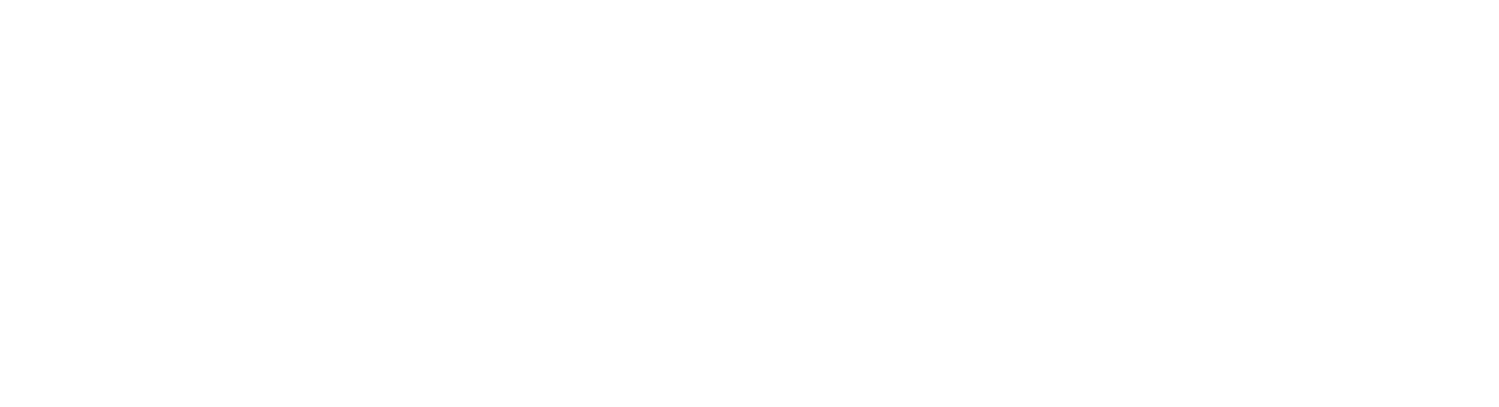 Pádraig Naughton
Executive Director
padraig@adiarts.ie
www.adiarts.ie